« Понимание текста – процесс творческий» Урок – мастерская «Готовимся к ЕГЭ»
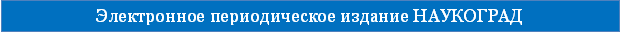 Урок русского языка в 10 классе по программе Т.М. Пахновой
Подготовила:
Соколова Т.А.,
учитель русского языка и литературы
МОУ Лесная СОШ
Тверская область
Вторая Всероссийская научно-методическая конференция,10 ноября 2014 - 10 февраля 2015
"Педагогическая технология и мастерство учителя"
Учебник – твой помощник
Ключевые понятия – стр.7, 41
Таблица средств связи между предложениями в тексте – стр. 46
Таблица средств художественной изобразительности – стр. 57
Памятки – стр.10,43
Орфоэпическая разминка
Обеспечение
Красивее
Созвонимся
Намерение
Торты
Банты
Отрочество
Досуг
Обеспечение
Красивее
Созвонимся
Намерение
Торты
Банты
Отрочество
Досуг
Вероисповедание
Иконопись
Благовест 
Форзац
Завидно
Костюмированный
Баловать
Вероисповедание
Иконопись
Благовест 
Форзац
Завидно
Костюмированный
Баловать
Правильность речиКультура речи
Мы часто слышим от окружающих, по радио, в телевизионных передачах высказывания, подобные этим:
Играет значение…
Очень прекрасно…
Она одела на себя…
Обсуждали о том, что…
Согласно законов…
Оплачивать за проезд…
Большую половину жизни…
Автор предоставляет главного героя…
Инвесторы подготовили документацию, но их ждал облом.
Редактирование текста
Правильность речи обеспечивает
   её………, а в этическом плане это
   означает………. об адресате. Правильность
   создаёт……….языковой личности, отражая
   уровень………языка, уровень……….в целом.
         Правильность речи …….. большое значение для человека и в психологическом плане, потому что, если говорящий хорошо знает, что говорит……., он приобретает …….. в себе. И напротив, сомнения в …….. произнесения слова в своей речи, в правильном………его значения, в правильности построения предложения могут помешать выполнить основную задачу речи, например, …….другого человека в правильности вашей позиции в  целом. 
           Таким образом, правильность – это важное……..успешного общения.
Правильность речи обеспечивает
   её понятность, а в этическом плане это
   означает заботу об адресате. Правильность
   создаёт образ языковой личности, отражая
   уровень знания языка, уровень образованности в целом.
         Правильность речи имеет большое значение для человека и в психологическом плане, потому что, если говорящий хорошо знает, что говорит правильно, он приобретает уверенность в себе. И напротив, сомнения в правильности произнесения слова в своей речи, в правильном понимании его значения, в правильности построения предложения могут помешать выполнить основную задачу речи, например, убедить другого человека в правильности вашей позиции в  целом. 
           Таким образом, правильность – это важное условие успешного общения.
Определить способ образования слов:
Разомлев
Учёный 
Тотчас 
Переносица
Взлёт
Синь
Первый (Николай – отличник, первый ученик в школе.)
Продолжить текст-рассуждение, высказав своё мнение о том, кого можно назвать интеллигентным человеком
Нередко считают, что    интеллигентный человек – это тот, кто получил хорошее образование, знает несколько языков, посещает театры и музеи. Но можно обладать всем этим и быть неинтеллигентным…
Презентации учеников
Синтаксический разбор предложения
Ручеёк добежавший до моря увидя перед собой неоглядные просторы не должен забывать родник который начал его путь высоко в горах дал ему жизнь.
Заполнить таблицу
Индивидуальная карточка:выписать 10 склоняемых слов, относящихся к разным частям речи, 5 – спрягаемых, 5 – неизменяемых слов
Позади годы отрочества. Ты был в конфликте чуть ли не со всем миром. То мир тебя не понимал(но ты такой крутой!), то ты его не понимал, отвергая. Разрыв между мечтой и действительностью загонял в угол. Ты не научился ещё реально смотреть на мир, взвешивать свои силы. Теперь тебе предстоит научиться соотносить мечту со своими возможностями, понять: чем больше человек знает, тем полнее он воспринимает мир. Истинное счастье – удел знающих, умеющих, ищущих. Значит, учиться надо не потому, что надо, а для интереса в жизни.
Презентация ученика
«Стилистическая окраска слов»
Найти в тексте стилистически окрашенные слова
Понимание текста – процесс творческий
Берегите молодость до глубокой старости, цените всё хорошее, что приобрели в молодые годы, не растрачивайте богатств молодости.   
   Ничто из приобретённого в молодости не проходит бесследно; привычки, воспитанные в молодости, сохраняются на всю жизнь Навыки в труде – тоже. Привык к работе – она вечно будет доставлять тебе радость. А как это важно для человеческого счастья! Нет несчастнее человека ленивого, вечно избегающего труда, усилий. Есть русская пословица, которая гласит: «Береги честь смолоду.»
        В памяти остаются все поступки, совершённые в молодости. Хорошие будут радовать, дурные – не давать спать! (Д.С.Лихачёв)
Создание текста – процесс творческий
Пословицы
Поговорки
Крылатые выражения
Афоризмы Козьмы Прутков
Басни 
Высказывания известных людей
Тексты из сборника изложений
Учебник А.Д. Дейкиной
Художественные произведения
Научно-популярная литература
Судьбы известных людей
Составьте схему предложения
Я так люблю простор страны своей
Хоть далека она от совершенства
Хочу чтоб испытали люди в ней
Любовь большую счастье и блаженство!
, (хоть       ) ;          , (чтоб     )
Домашнее задание